Omzien naar elkaar

Ondersteuning door gemeente

Pieter van Zwanenburg
SOCIAAL DOMEIN
Wmo, Jeugdzorg en Participatiewet
Veranderingen in het sociaal domein
SOCIAAL DOMEIN

Wet maatschappelijk ondersteuning 2015

Jeugdwet

Participatiewet
2
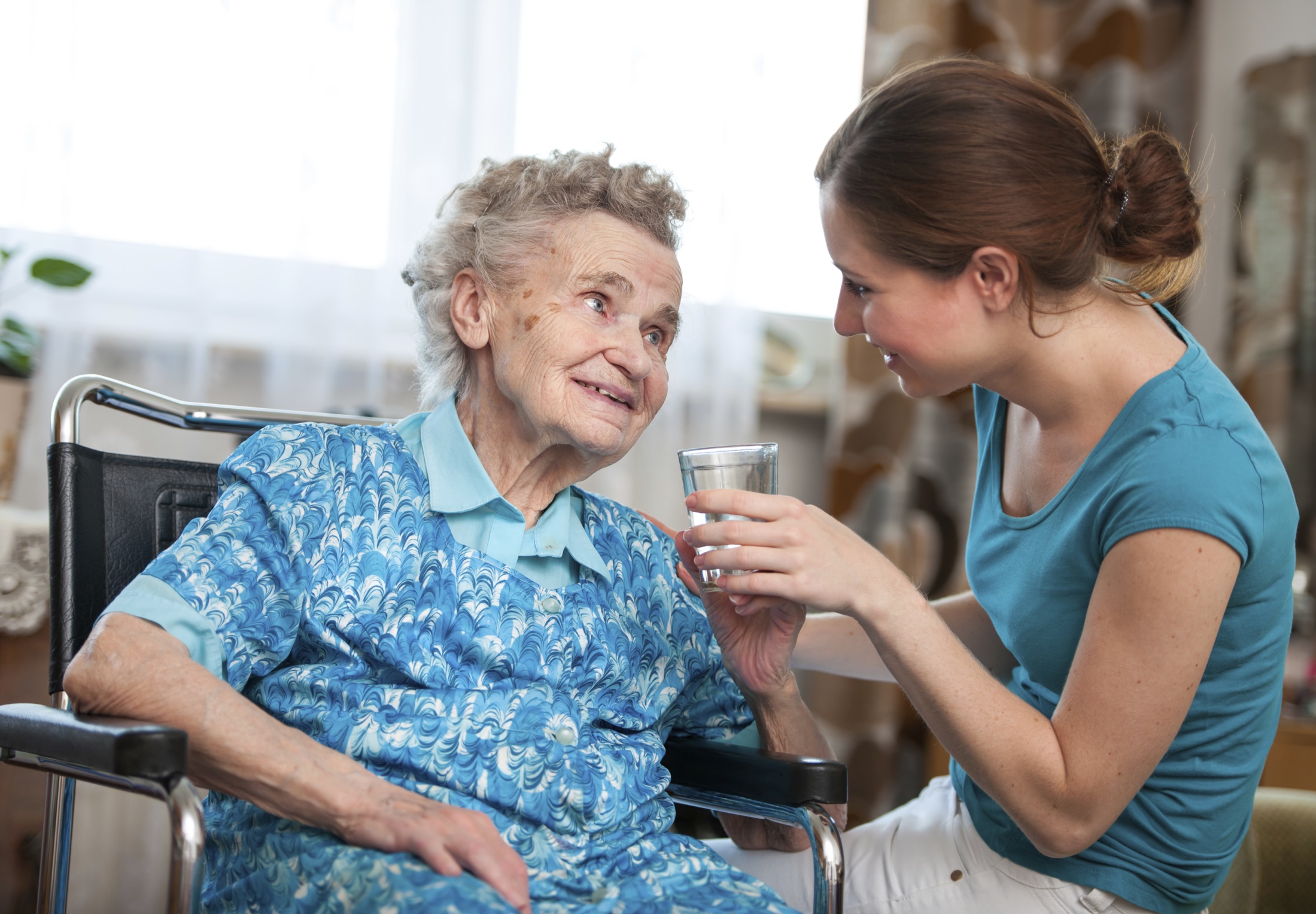 WMO
“Mevrouw Haafkes van 88 geniet altijd zeer van de groepsactiviteiten”
Wmo oud
Wmo:
Oud: Hulp bij het Huishouden/ Woonvoorzieningen/ Regiotaxi/ Rolstoelen
Nieuw: Ondersteuning maatschappelijke deelname (dagbesteding) en ondersteuning zelfstandig leven (begeleiding). 

Begeleiding
Veranderingen in het sociaal domein
WMO is ook:

Algemeen maatschappelijk werk
Ouderenwerk
Ondersteuning mantelzorgers
Subsidiebeleid

Brede Welzijnsinstelling voor Hof van Twente
5
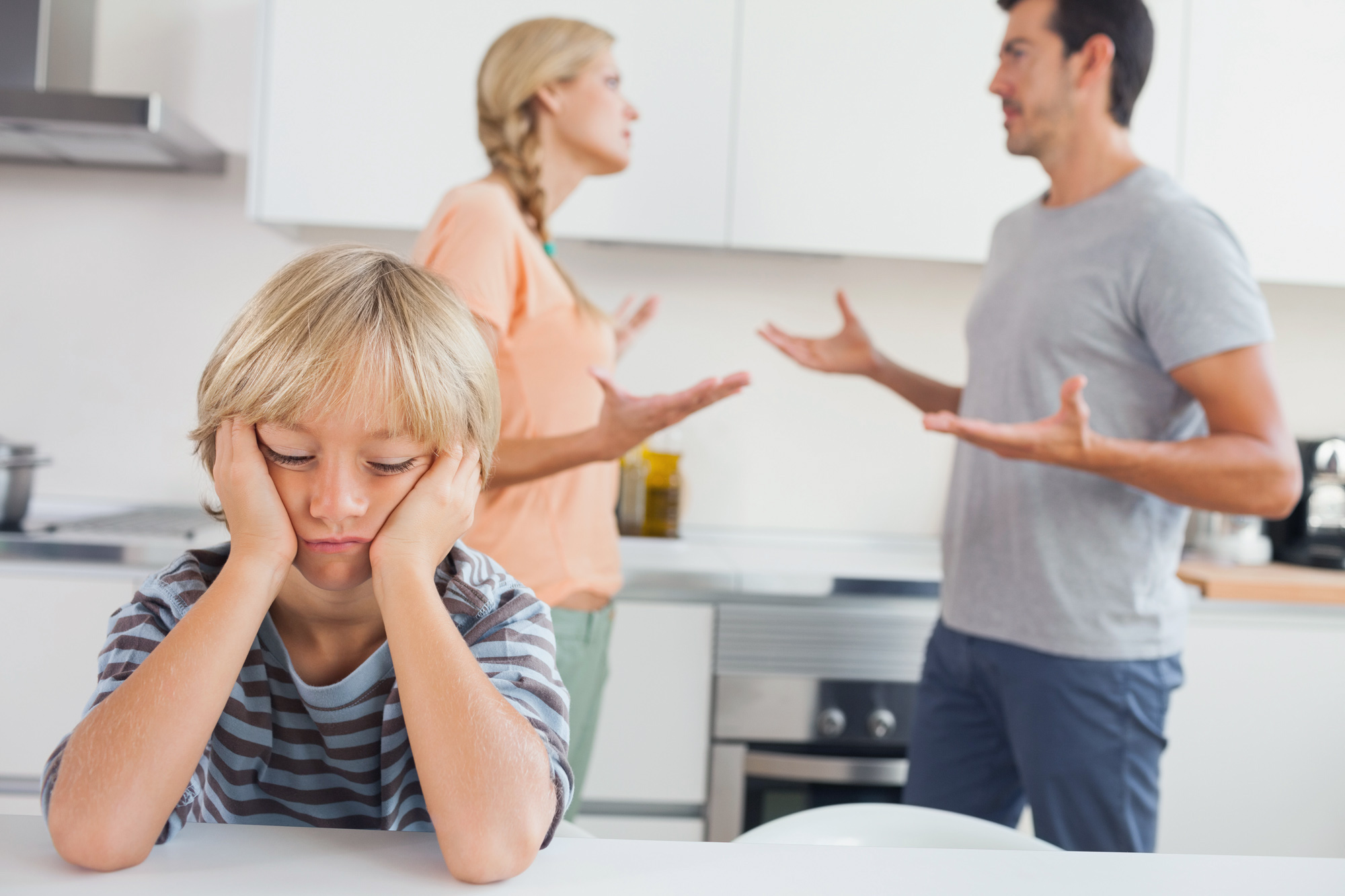 “Het houdt niet op. Niet vanzelf”
Veranderingen in het sociaal domein
Jeugdzorg

Oud: preventief Jeugd en jongerenwerk/  Jeugdgezondheidszorg/ Peuterspeelzaal
Nieuw: Gemeenten volledig verantwoordelijk voor alle ondersteuning jeugd.
7
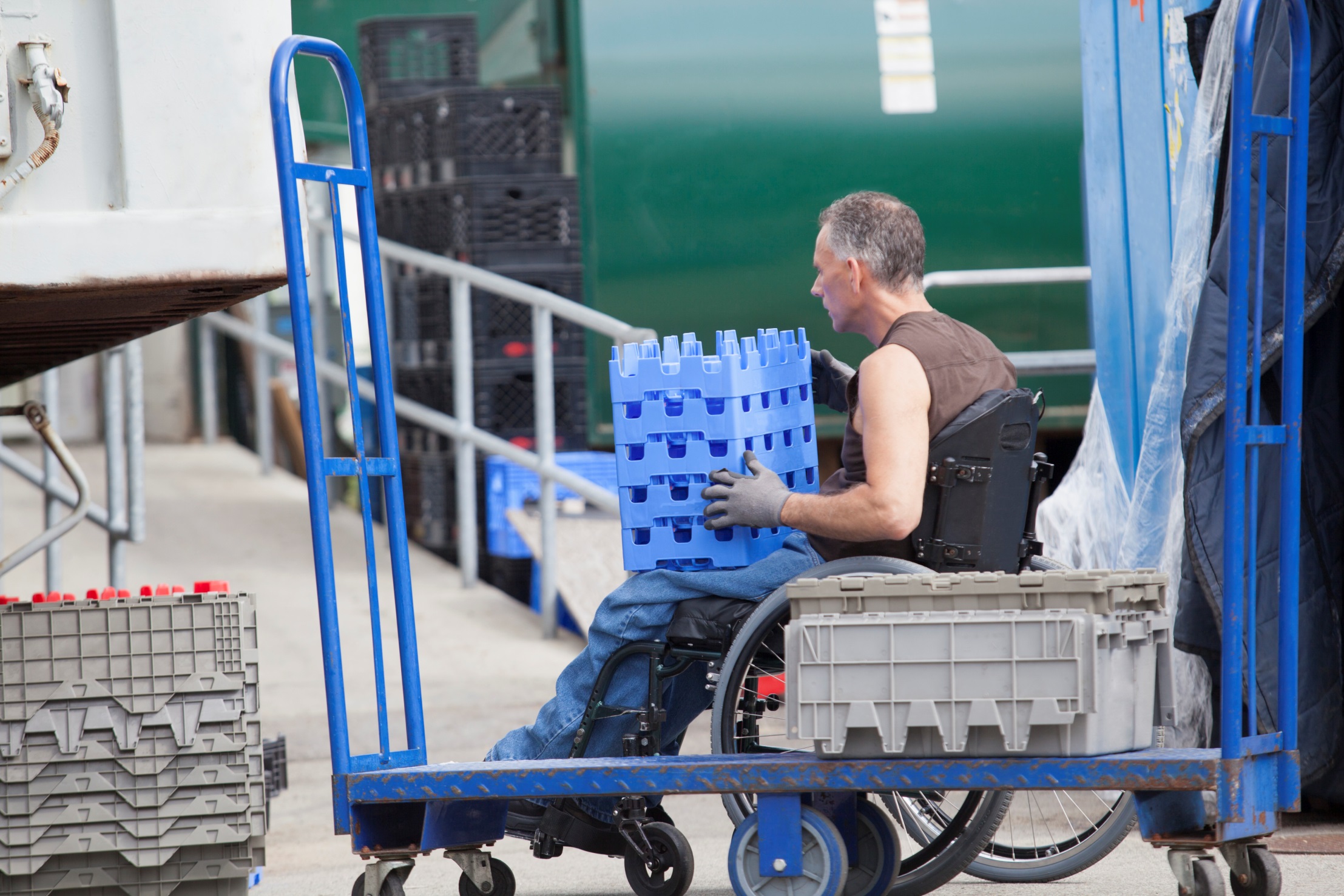 ““Ik ben blij dat ik me nuttig maak bij een fijne werkgever…”
Veranderingen in het sociaal domein
Participatiewet
Reïntegratie
Uitkeringsverstrekking / Handhaving
Minimabeleid
Bijzondere bijstand 
Schuldhulpverlening
Gemeentelijk minimabeleid
9
Veranderingen in het sociaal domein
Gemeenten aan zet
Gemeenten aan zet: grote opgave
transitie: overnemen nieuwe taken met minder geld

Andere kijk naar de rol van de (gemeentelijke) overheid

Niet zorgen voor maar zorgen dat.

Transformatie!
10
Veranderingen in het sociaal domein
Waar willen we naar toe
Waar gaan we naartoe?
Van verzorgingsstaat naar participatiesamenleving
eigen kracht staat voorop

nadruk op preventie en vroegsignalering

Indien nodig: hulp op maat  / één gezin, één plan, één regisseur
11
Veranderingen in het sociaal domein
Hoe doen we dat?
Hoe doen we dat?
één herkenbare, laagdrempelige ingang voor hele sociale domein bij de lokale welzijnsinstelling

lokaal doen wat lokaal kanbovenlokaal wat bovenlokaal moet

samenwerken met aanbieders van zorg en welzijn, vrijwilligersorganisaties en bedrijfsleven 

werken met regisseurs
12
Veranderingen in het sociaal domein
Transformatie
Transformatie :
Samen met burgers / inwoners; 
samen met u !

Rol buurtschap.
13